Messaging Matters: The Effects of Different Messages on Individual Tax Payment in Uganda
Nicholas Musoke, Uganda Revenue Authority
Isabelle Cohen, University of Washington

30th June, 2021
What Message Does URA Convey?
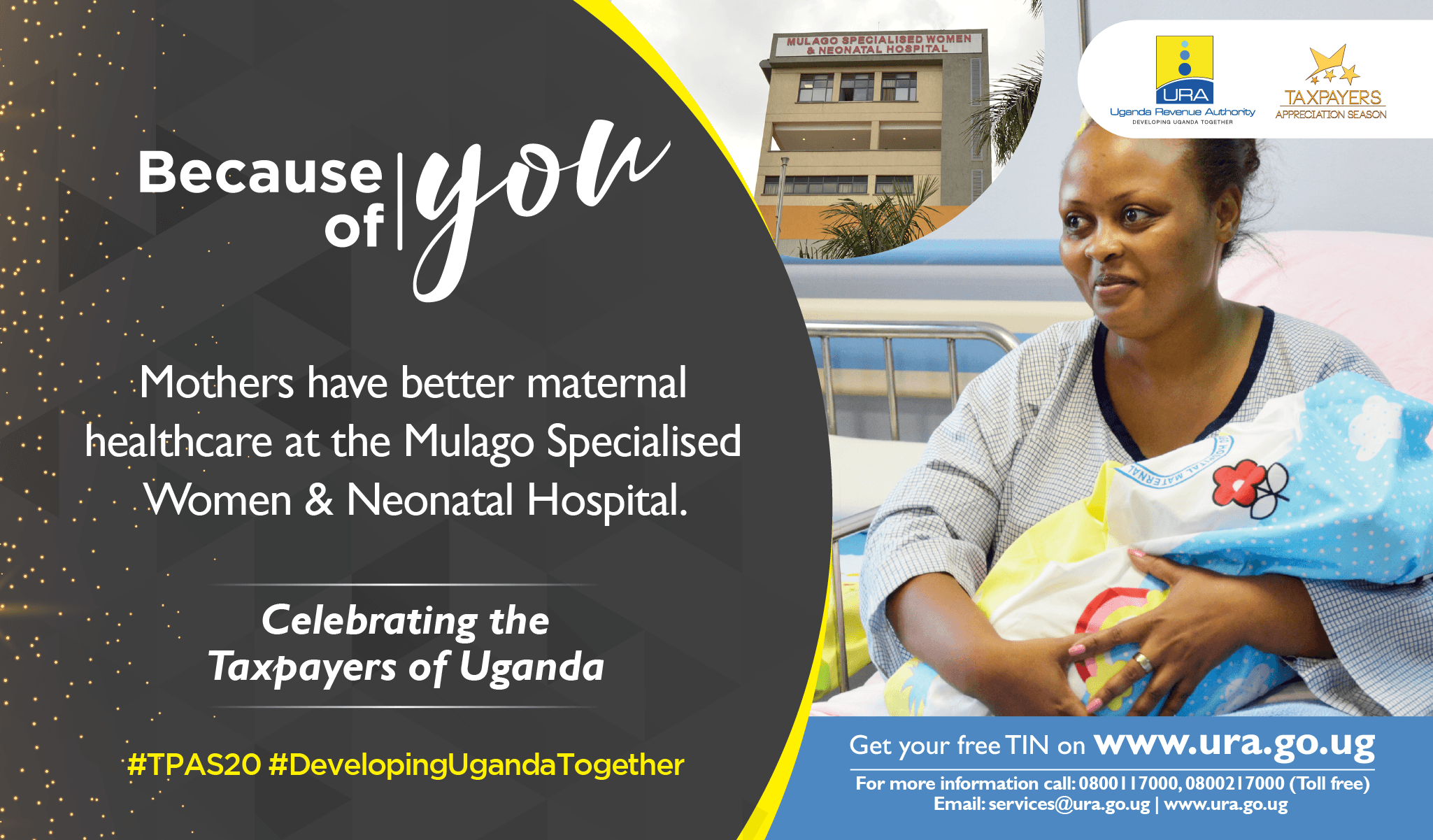 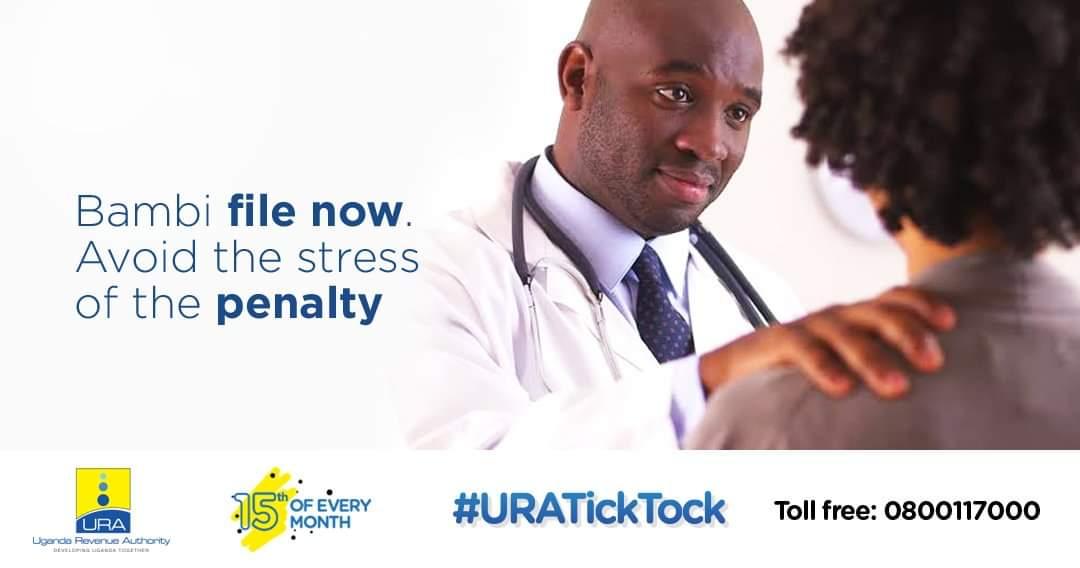 RWA
DRC
History of Individual Taxpayers in Uganda
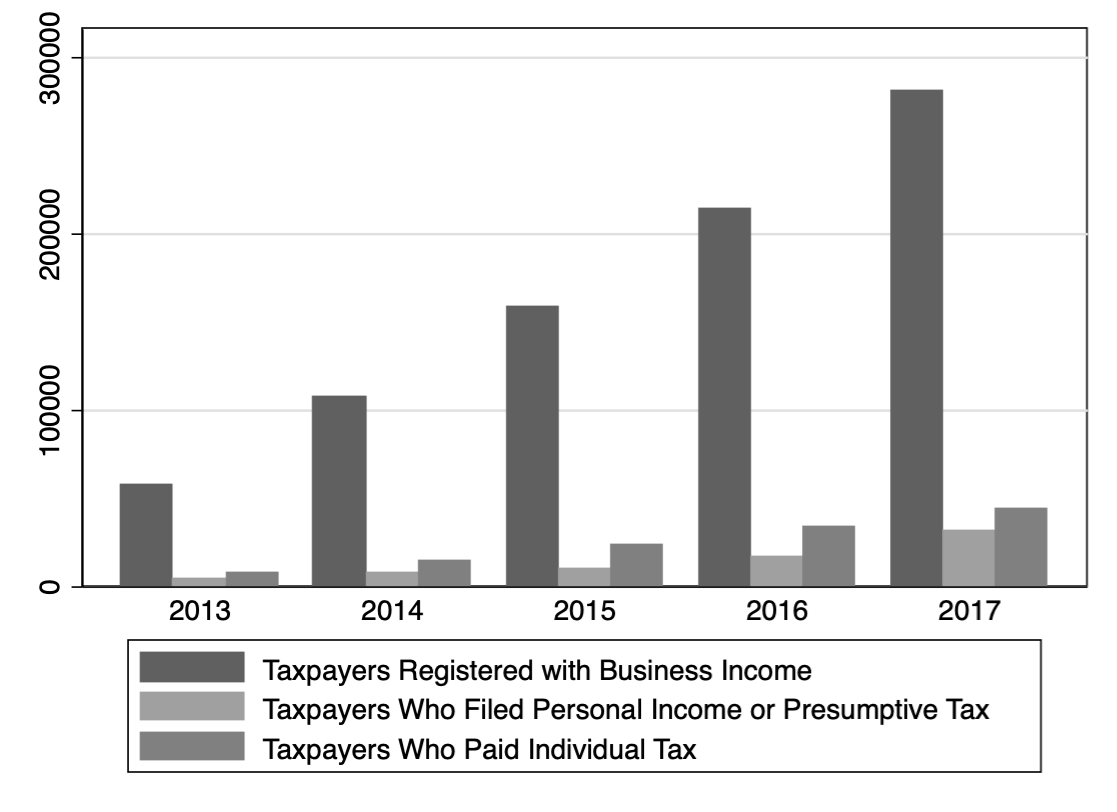 RWA
DRC
[Speaker Notes: The number of taxpayers who have registered is increasing – but payments are lagging behind for individual taxes]
Making Payments Over Time
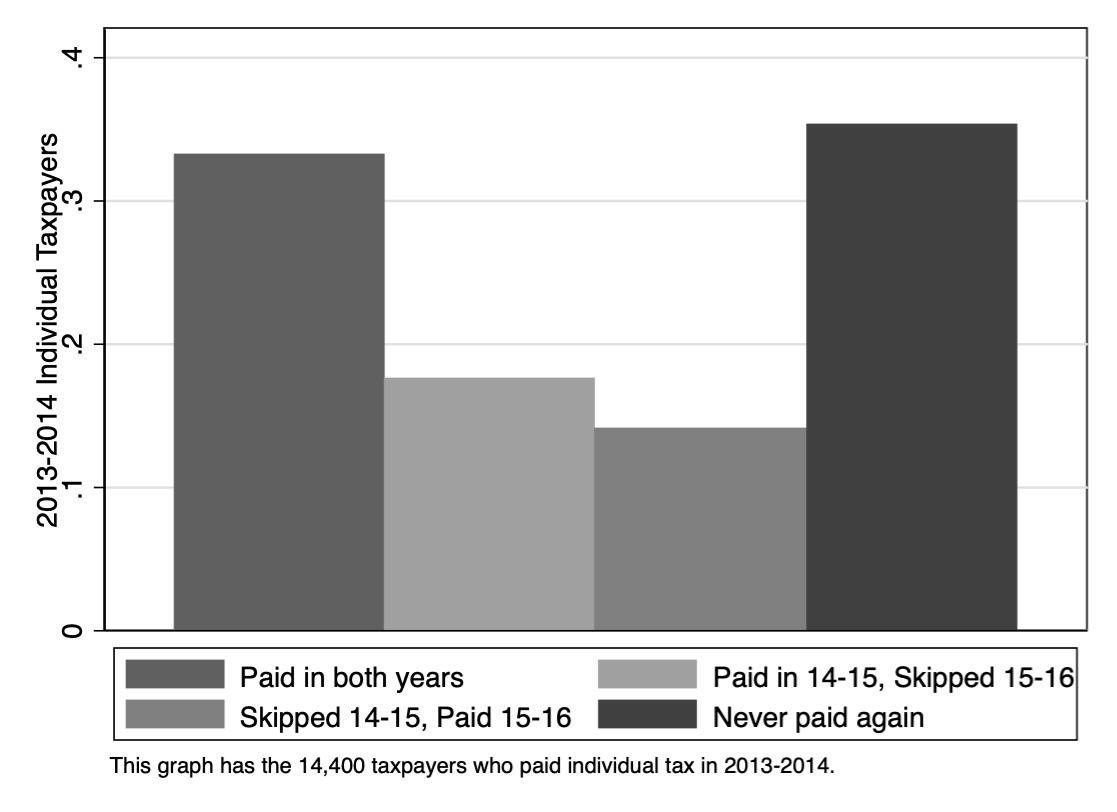 RWA
DRC
[Speaker Notes: Many taxpayers switch in and out of paying – this figure tracks the taxpayers who paid in 2013-14 over 2014-15 and 2015-16.]
Design of the Research Study
RWA
Treatments Increase Payment Likelihood
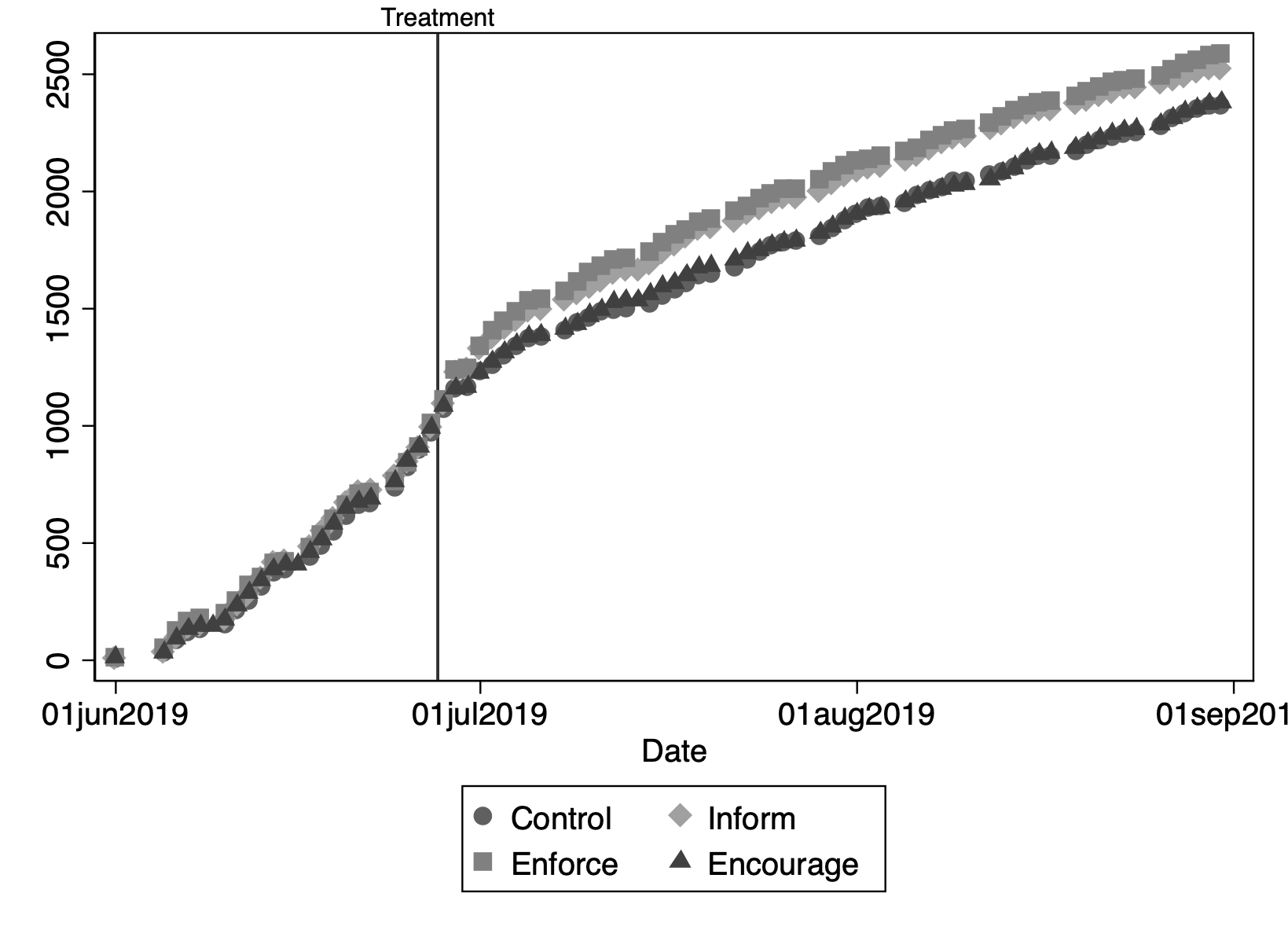 Treatments Increase Tax Collection
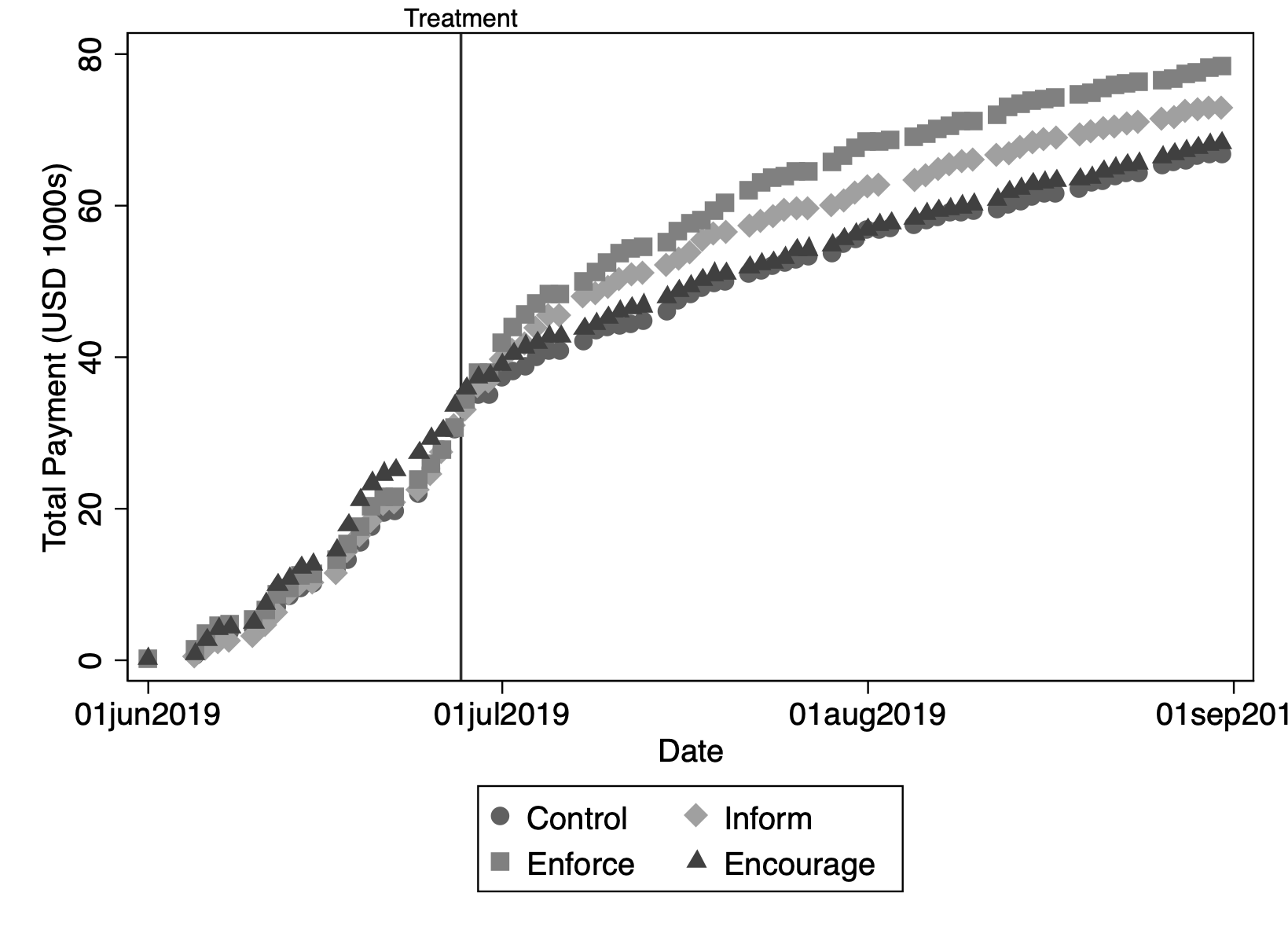 Cost-Benefit Analysis of Messaging
Cost of Individual Text: ~100 UGX

Benefit of Individual Text:

Any Message: ~570 UGX						5.7x rate of return
		
Enforcement Message: ~1,340 UGX		   	13.4x rate of return

Benefit Increases When:

Business is Smaller

Business is Newer

Business Owner Lives Near Service Improvement
UAE
[Speaker Notes: Receiving the texts affected different people differently

Texts worked better for those with smaller businesses and more recent registrations

Texts worked better for those in areas with fewer social services, but especially with recent investments in infrastructure]
Policy Implications
Messaging matters
Stick versus Carrot
Content of messaging to taxpayers may be very important to increase tax revenue

Targeting also matters
What works in messaging and what works in action may be different
Other activities for engagement may work better in areas where social services are improving
[Speaker Notes: The stick works in messaging, but the carrot works in action]